2022级高一年级第二学期
工作总结
高一年级第二学期工作总结
一、整体情况：
   高一第二学期的工作有点忙乱，没有取得预期的结果，主要表现在选科分班上。由于疫情原因，下学期开学一周之后进行了上学期的期末考试，这次考试取得了较为理想的成绩，上线500多人，基本和对应的中考成绩相一致，特别是重点上线翻了一番。后来，根据本次考试成绩进行了选科分班。本学期的期中考试是分班之后的第一次全市统考，成绩出来之后，上线人数减少了100余人。通过分析，认为是理化生组合的实验班学生和物化地组合的宏志班学生下滑人数多。于是，年级处在期中考试之后，进行了第二次选科分班，引导学生向文科方向选科，通过班级调整，新组建了一个政史地班，一个物政史班，一个生史地班。期末考试，上线人数比期中考试多了20多人。考虑到新组班级没有进行系统复习，争取下学期更多学生上线。
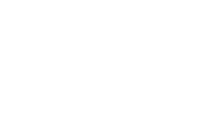 1
高一年级第二学期工作总结
二、常规工作完成情况   
    1、做好选科分班工作，尽快使教学驶入正轨。年级处制定《高一年级选科分班指导意见》并通过班主任传达给家长和学生，使学生和家长充分了解2021年教育部关于高中选科改革的精神。开学期末考试结束后进行分班。期中考试后，根据考试情况和学生实际，进行了二次选科分班。
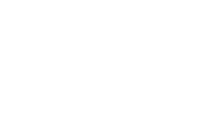 2
高一年级第二学期工作总结
二、常规工作完成情况  
    2、培养学生良好习惯，创造安静的学习环境。高一年级在下学期继续进行习惯养成教育，抓早自主和晚自主秩序，目的是使学生做到“入室即静，入座即学”，使教室环境真正安静下来，创设良好的学习环境。规定学生早上6：50之前到教室，打扫完成教室卫生，不得在教室进餐。晚自主时间主要播放听力。采取班主任楼层值班和学生查看监控相结合的方式进行检查。目前还存在一些问题，比如学生在早自主时间打瞌睡，听力时间说话等问题，要进一步加强管理。
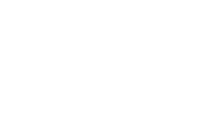 3
高一年级第一学期工作总结
二、常规工作完成情况  
   3、做好班级管理工作，防止班级分化。本年级年轻班主任多，女班主任多，有热情，积极性高，但缺少经验。有的老班主任会出现懈怠心理。总体来看，高一各班没有出现严重的分化情况。但有的班级，由于班主任管理松散，出现秩序混乱情况。有的班级，因为选科原因，男生人数过多，不好管理。本学期要实行年级主任协助管理的方式或者担任副班主任的方式，强化对部分班级的管理，防止出现混乱班级的现象。
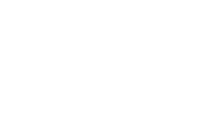 4
高一年级第二学期工作总结
二、常规工作完成情况  
   4、加强纪律管理，保证良好教学秩序。本学期继续按照《课堂十不准》要求进行检查，每天一通报，每周一汇总。本学期共查处通报违反十不准685人次。对屡教不改的学生报政教处进行纪律处分。特别是对上课睡觉、说笑打闹等严重违纪行为，进行停课等处分。严抓手机问题、男女生非正常交往问题和打架问题，把这三个问题定为年级管理的三条高压线，露头即打，快速严厉处理。本学期共发现上课玩手机学生12人次，吸烟3人次，均给予了纪律处分。男女生非正常交往事件2件，没有出格行为，进行了批评教育。及时处理打架事件2起，防止了恶性事件的发生。本学期将继续强化纪律管理。
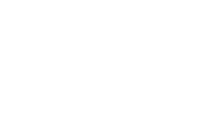 5
高一年级第二学期工作总结
二、常规工作完成情况 
   5、强化集体备课和听评课，切实提高集体备课效率和课堂授课水平。高一制订并修改了《2022级关于加强集体备课管理的规定》和《2022级听评课制度》，规范集体备课形式，严肃集体备课纪律，提高集体备课效率。加强教研课听课评课活动的开展，重点强调做好教学点评。点评严禁出现“好、好、好”等无实际内容的评课，评课后，授课教师写出教学反思，本学期老师撰写教学反思共140余篇。有很多老师写出来很好的教学反思，这样坚持下去，一定会逐步提高教师的授课水平。
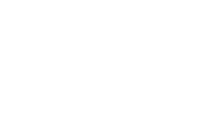 6
高一年级第二学期工作总结
二、常规工作完成情况 
   6、开展班级竞赛，提升学生自我管理能力。分班结束后，相同类型班级之间举行学习和纪律竞赛活动。年级处举行仪式，渲染氛围，年级处对竞赛结果进行阶段性总结。通过竞争，增强了学生的竞争意识和集体荣誉感。本学期将继续实施这项活动。
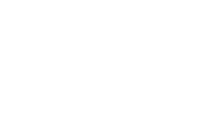 7
高一年级第二学期工作总结
二、常规工作完成情况   
    7、提前研究制定假期作业检查和线上答疑管理办法，充分挖掘教学潜力，提高假期学习效率。针对学生在假期学习中存在的问题，年级处提前制定计划，把每科作业细化到每天，制作成表格，印刷发给每位学生。放假前召开全体家长会，强调作业的家长监督。特别强调对下学期功课的预习，要求每科在假期完成下学期开学一个月课程的预习。老师提前录制视频或下载优质课程资源，提前制定新课程学案，发给学生。
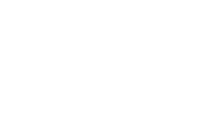 8
高一年级第二学期工作总结
二、常规工作完成情况   
    7、提前研究制定假期作业检查和线上答疑管理办法，充分挖掘教学潜力，提高假期学习效率。暑假第三周做了一次网上学习情况调研，显示87.4%同学能认真完成作业，86.3%的同学制定了学习计划并完成，40.2%的同学每天学习时长在4个小时以上，44.6%的同学任务自己的学习状态很好，一半以上的同学认为学习状态一般。73.6%的同学认为老师对作业进行了全部检查。另有25.3的同学认为老师对作业进行了抽查。不足是年级处对假期作业的检查统计没有跟紧，做的不够细致，需要进一步落到实处。
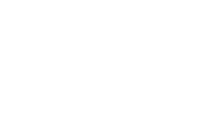 8
高一年级第二学期工作总结
二、常规工作完成情况 
    8、家校合作，开放办学，共同施教。分班后，各班建立家长委员会和年级的家长委员会。由于本学期进行了两次选科，中间穿插了很多考试，所以没有举行家长开放日活动。在放假前，统一召开了一次全体家长会。我在广播系统中统一进行了一些事项的讲话，各班然后分别召开会议，取得了很好的效果。本学期要继续加强家校合作。
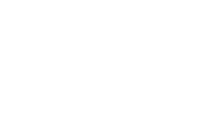 9
高一年级第二学期工作总结
二、常规工作完成情况 
    9、进行培优工作，争取更多学生重点上线。在学校领导的指导下，高一年级在期中考试之后开始进行培优章程的制定和学生的选拔工作，在中高考期间通过线上授课的方式，朱汉峰老师对学优生进行了数学方面的专项培训。在暑假放假前，召开了一次培优学生家长会，王金星主任就家长与孩子如何相处问题做了专题讲座，起到了良好的效果。
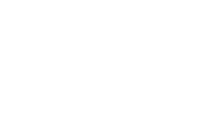 10
高一年级第二学期工作总结
二、常规工作完成情况   
    10、上学期工作计划提到了探索小语种教学，拓宽学生提升成绩的途径问题。但由于山东省的一个学校在这方面出现舆情，这项工作搁置，没有启动。
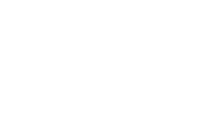 11
高一年级第二学期工作总结
三、下学期的工作展望   
   继续抓好常规工作，俗话说，把平常工作做好了，就是不平常。重点做好以下三方面的工作：1、加强教师队伍建设；2、实行全员管理；3、开展激情早读；4、打造年级文化。
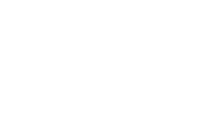 12
2023-2024学年第一学期
高二年级工作计划
May I be strenuous, energetic and persevering ! May I be patient! May I be able to bear and forbear the wrongs of others! May I ever keep a promise given!
目录
指导思想
01
02
常规工作
重点工作
03
Part-01
指导思想
May I be strenuous, energetic and persevering ! May I be patient! May I be able to bear and forbear the wrongs of others! May I ever keep a promise given!
指导思想
以“立德树人”为目标，全面贯彻党的教育方针。按照学校的要求，加强教师队伍建设和学生纪律管理，狠抓落实，促进教风和学风进一步好转，努力提高教育教学质量和社会办学形象。从文化的角度看教育，加强年级文化理念建设。
Part-02
常规工作
May I be strenuous, energetic and persevering ! May I be patient! May I be able to bear and forbear the wrongs of others! May I ever keep a promise given!
常规工作
1、狠抓课堂纪律管理，保证良好教学秩序。本学期继续按照《课堂十不准》要求进行检查，每天一通报，每周一汇总。对屡教不改的学生报政教处进行纪律处分，特别是对上课睡觉、打闹等严重违纪行为加大处理力度。
2、严抓日常行为管理，形成良好学习风气。年级管理存在三个难点问题，即手机问题、男女生非正常交往问题和打架问题。年级处要始终把这三个问题定为年级管理的三条高压线，露头即打，快速严厉处理。
常规工作
3、强化班级管理，防止出现纪律涣散班级。随着学生对学校环境的熟悉，个别班级的个别学生对学校纪律的敬畏之心丧失，经常性扰乱课堂纪律，造成班级纪律涣散。针对这种情况，要通过班主任调整、年级领导帮扶等措施，扭转个别班级纪律涣散的形势。
4、家校携手，共育人才。高一上学期存在疫情，下学期进行选科分班，加上考试频繁，没有真正的把家校携手落到实处。本学期，要通过举行家长开放日、家庭教育培训和召开家长会等多种形式，加强与家长的沟通交流，切实形成家校合力，共同助力学生成长。
常规工作
5、继续加强集体教研和听评课的管理。高一年级对集体备课和听评课活动进行了规范，加强了管理，提高了集体教研的效率和听评课活动的针对性。本学期继续加强规范化管理，特别强调讲教研课的老师，在评课活动结束后，写出更加规范的教学反思。
6、加强对听力学习的指导，提高听力学习效率。上学期对听力时间做了调整，因为早上部分同学在听力过程中打瞌睡，把听力时间从早上调整到下午晚自习之前。但又发现部分同学不重视听力学习，看课外书、小声说话。每天的听力播放也占用了班主任的小班会时间。本学期要从两个方面采取措施，提高听力学习效率。一是加强班主任的楼层值班；二是适当减少听力的次数，计划从每周七次调整为每周五次。
Part-03
重点工作
May I be strenuous, energetic and persevering ! May I be patient! May I be able to bear and forbear the wrongs of others! May I ever keep a promise given!
重点工作
1、加强教师队伍建设，促使教风进一步好转，力争建设一支学生喜欢、家长满意、学校放心的教师队伍。第一、按照学校的规定，加强巡课，年级主任每天至少巡课一次。通过巡课，及时发现和处理问题，尽量杜绝课堂随意现象。第二、确立目标。根据期末考试成绩，确定每个班级和班级内每个学科的期中考试和期末考试目标，每位教师都有目标任务，目标完成情况作为教师聘任的重要依据。第三、提高课堂授课的针对性和效率，课堂教学与高考考察方向尽量一致起来。加强高考试题研究，书面写出研究体会和成果。第四、加强对备课本、学案和作业的检查，对书写认真、格式规范的备课成果进行展示。第五、强化奖惩，对表现优秀、教学成绩优异的教师在评先树优方面有限推荐，表现差的进行诫勉谈话，直至解聘。
重点工作
2、抓好全员管理，形成育人合力。很多教师重智育，轻德育，认为管理是班主任的事情，与自己关系不大，造成个别教师课堂纪律松散。为了改版这种情况，本学期计划采取两个方面的措施：第一、实行教师全员导师制，做到学生人人有导师、教师人人是导师。班主任老师根据学生意愿和班级具体情况，在开学后一周之内把学生分配给任课老师担任导师。导师要通过谈心谈话等方式，在思想引领、心理疏导、学习辅导、生涯向导等四个方面给予学生以指导。年级处印制专门的导师手册，发给全体教师并定期检查。第二、实行我的课堂我做主，谁的课堂谁负责制度，年级处通过对任课教师课堂纪律的检查汇总，对课堂纪律涣散的任课教师进行诫勉谈话，并作为教师聘任的依据。
重点工作
3、倡导激情早读，做好晨读管理。上学期，学生早上到校后，时常打瞌睡，晨读声音不高，特别是英语，声音尤其低。本学期，要改变这种状况，抓好晨读。年级处要确立一个口号：“美好的一天，从激情晨读开始！”要从学生的站姿、声音洪亮程度和精神面貌等方面做出细致的规定，通过检查评比等方式，表彰优秀班级，勉励落后班级。
重点工作
4、加强年级文化建设，突出年级特色。年级是学校的基层管理组织，年级文化是学校文化构建中必不可少的一部分。第一、建设班级文化，每个班级以班主任的核心理念进行管理和文化建设；第二，创造性的开展学科活动，以前的学科活动，主要是学科竞赛等活动，形式单一，不能调动学生学习的积极性。本学期，学科组要创新活动形式，通过活动，充分调动学生学习的积极性。另外，年级处要结合语文或英语教学的特点，打造一两个具有代表性的精品文化活动。第三、以体育锻炼和比赛为切入口，引导学生积极投入到体育考试科目的训练中，增强学生体质，培育积极向上的精神面貌。
高二年级第一学期工作配档表
高二年级第一学期工作配档表
高二年级第一学期工作配档表
高二年级第一学期工作配档表
感谢您的观看指导
May I be strenuous, energetic and persevering ! May I be patient! May I be able to bear and forbear the wrongs of others! May I ever keep a promise given!